◯◯カード
ロゴ
新生活応援キャンペーン
カード画像
期間中◯◯カードを発行し、
合計3万円以上お支払いいただいた方に
500円分
後日
新規カード
発行した方
限定
開催
期間
付与
期間
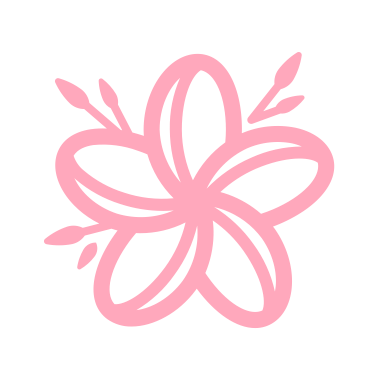 電子マネープレゼント
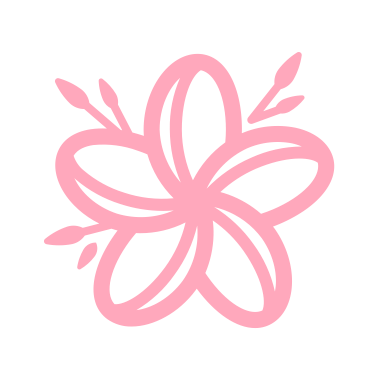 1月1日(月)
　　〜2月1日(月)
2月1日(月)
　　〜3月1日(月)
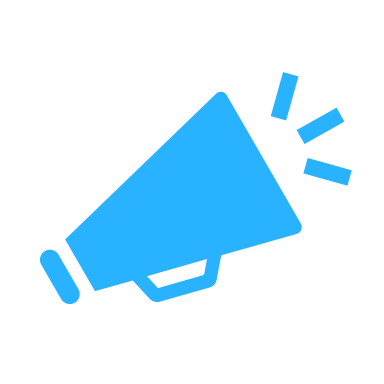 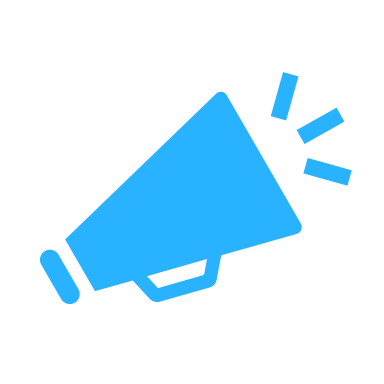 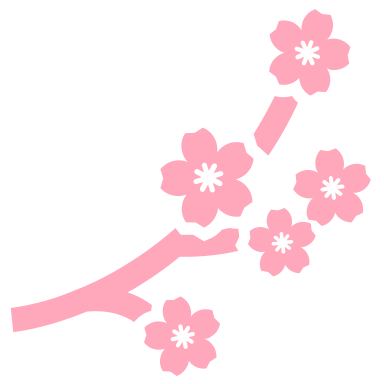 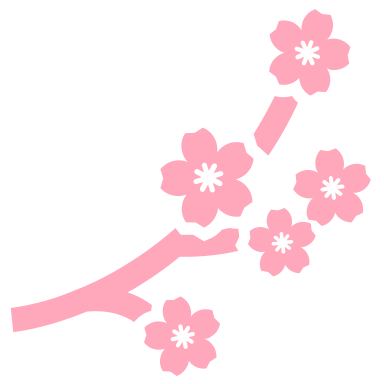 ◯◯カード3つの特徴
小銭いらずで
カンタン決済
チャージして
すぐに使える！
使えば使うほど
お得！
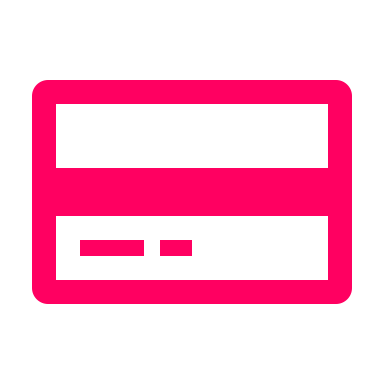 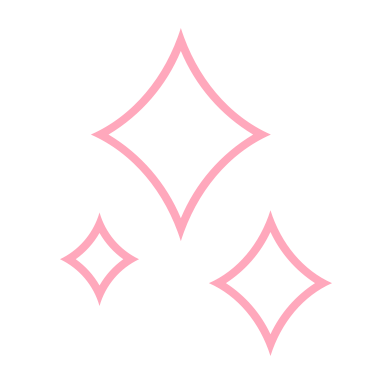 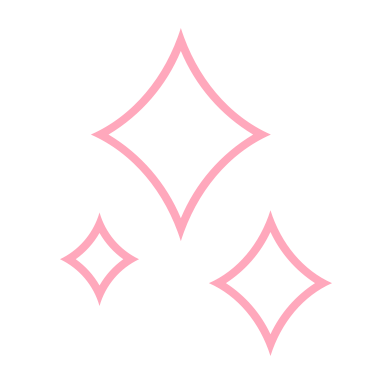 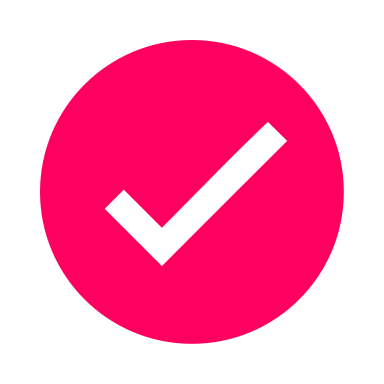 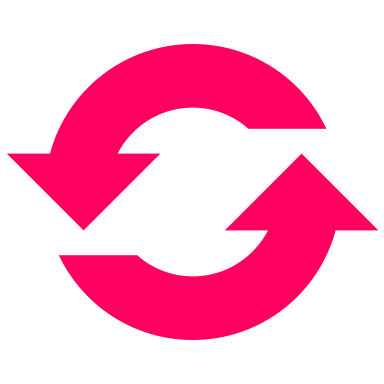 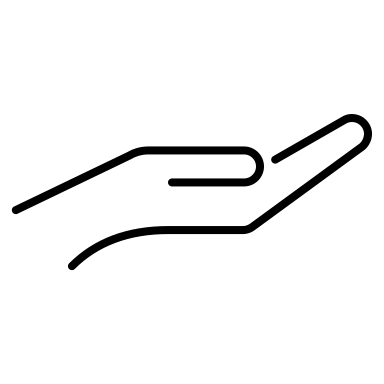 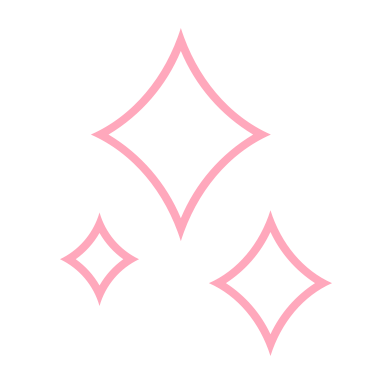 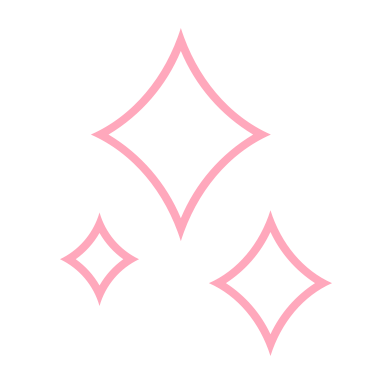 ※年会費はかかりません
詳細はサービスカウンターまでお問い合わせください